Storyboard
Fait par Élika Nadeau
Time after time
I've done my sentence
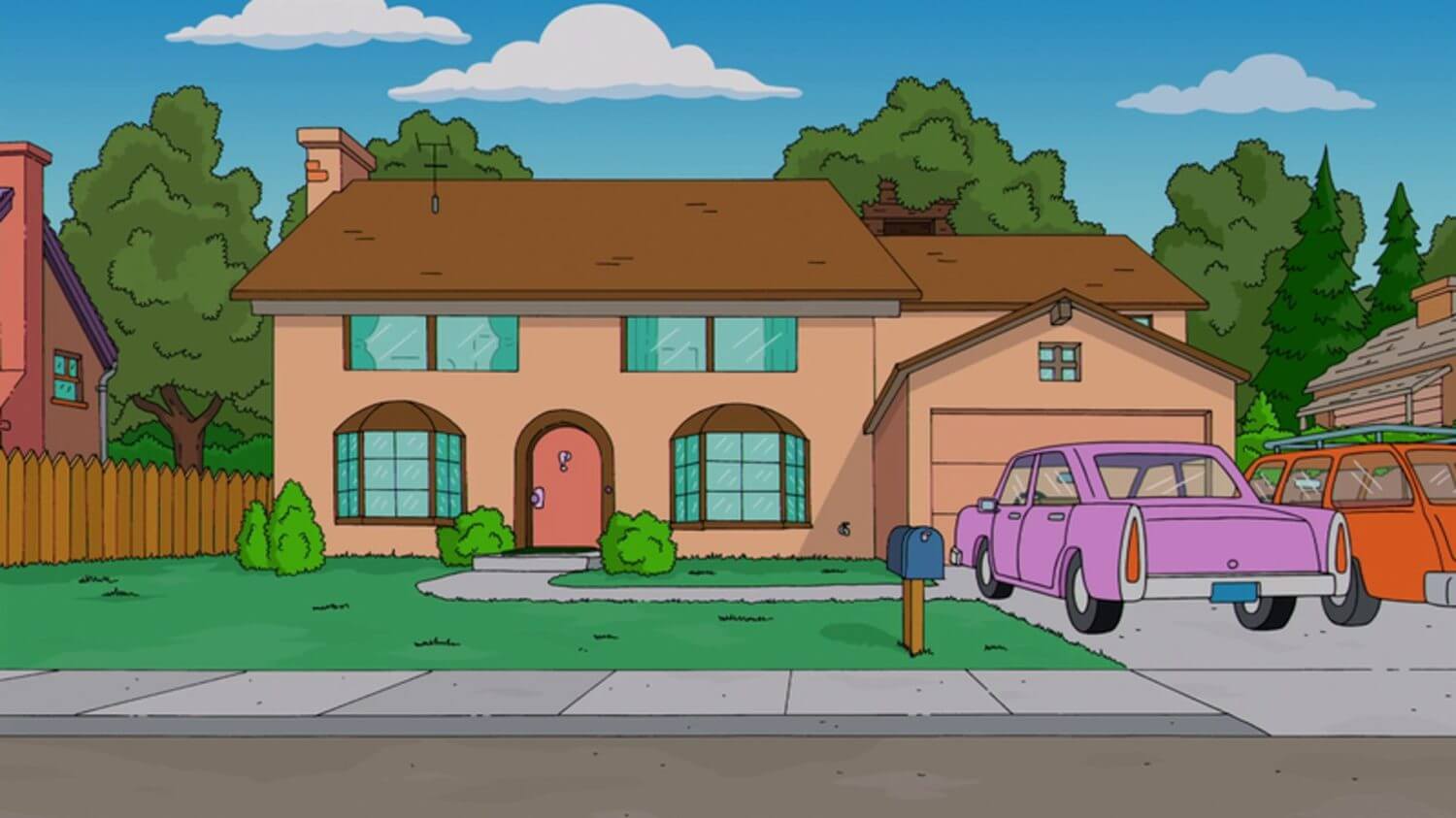 I've had my share of sand
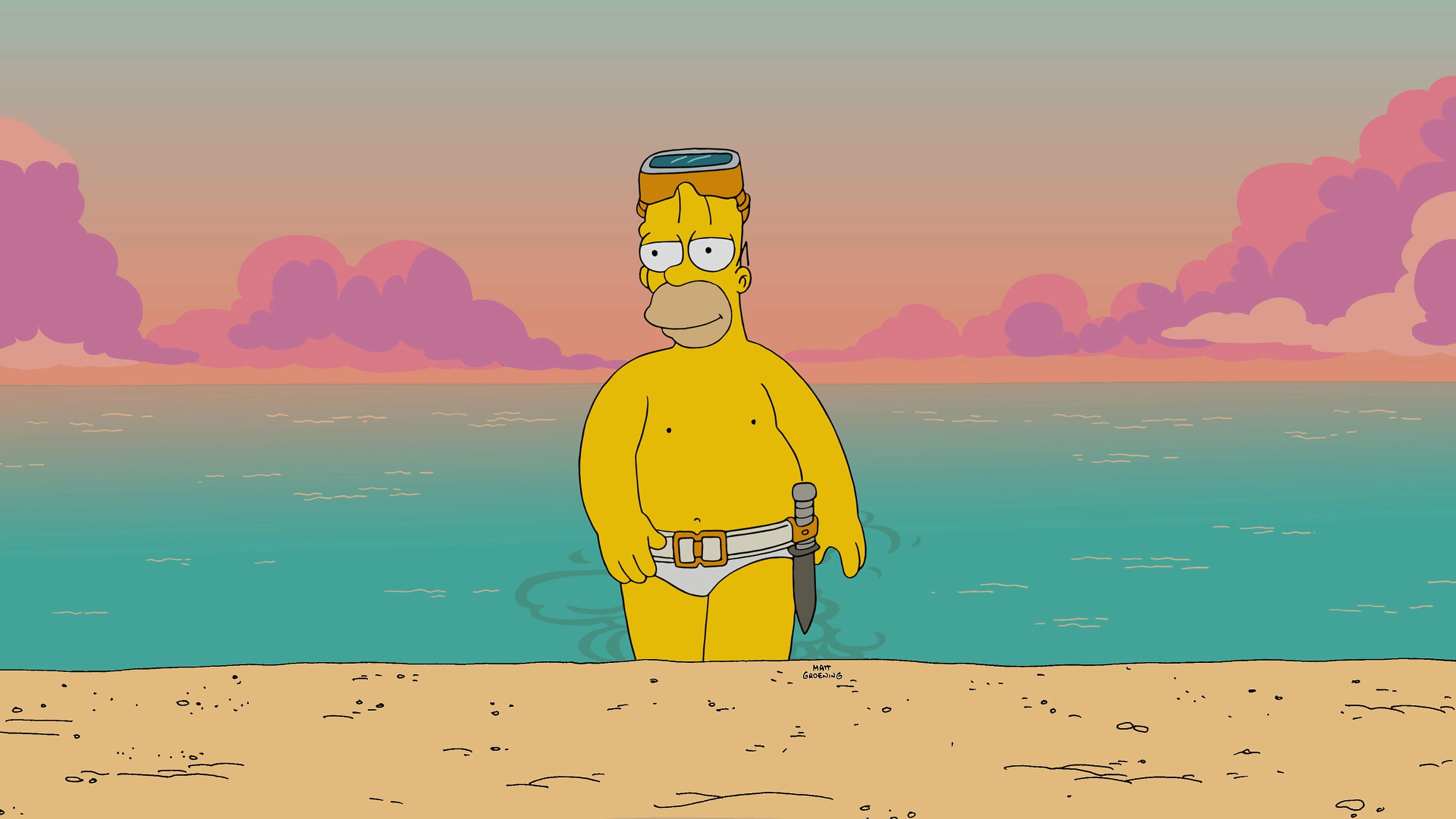 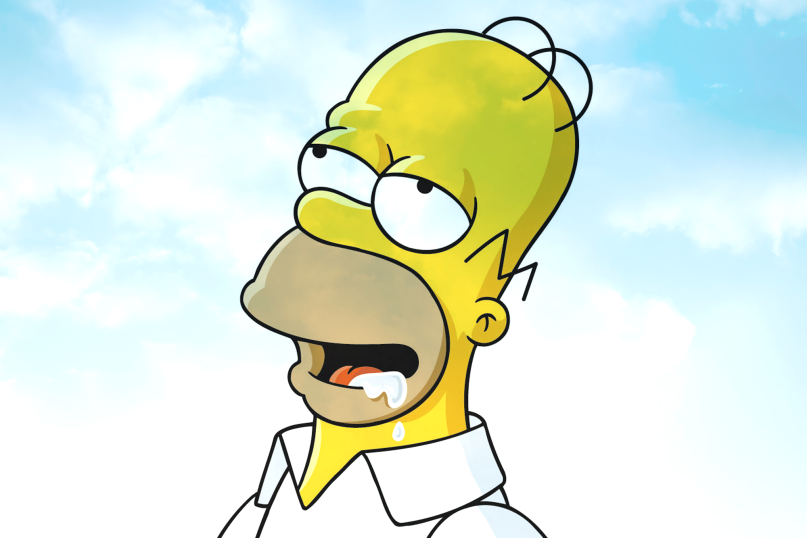 But committed no crime
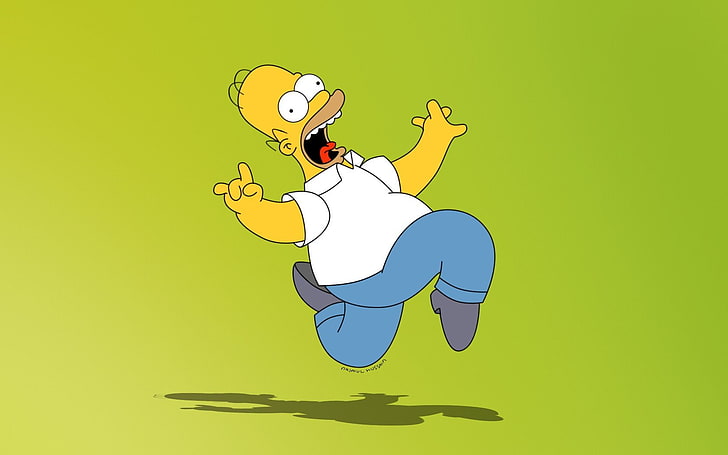 You brought me fame and fortune
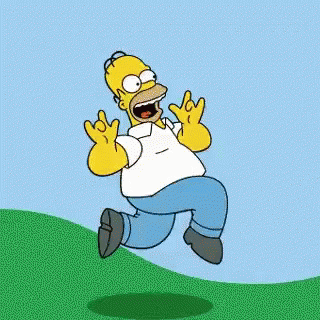 But it's been no bed of roses
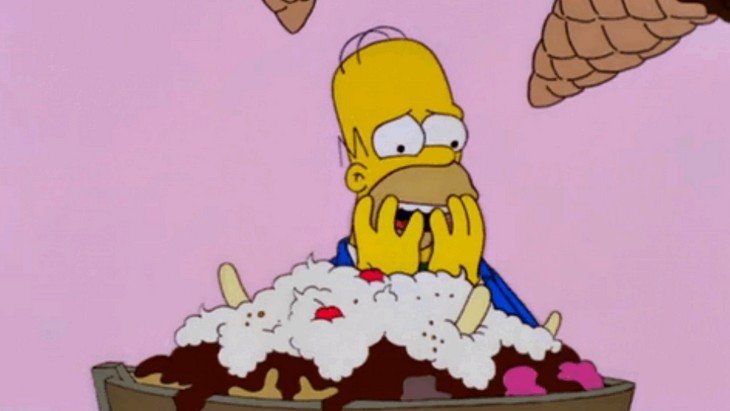 And we'll keep on fighting till the end
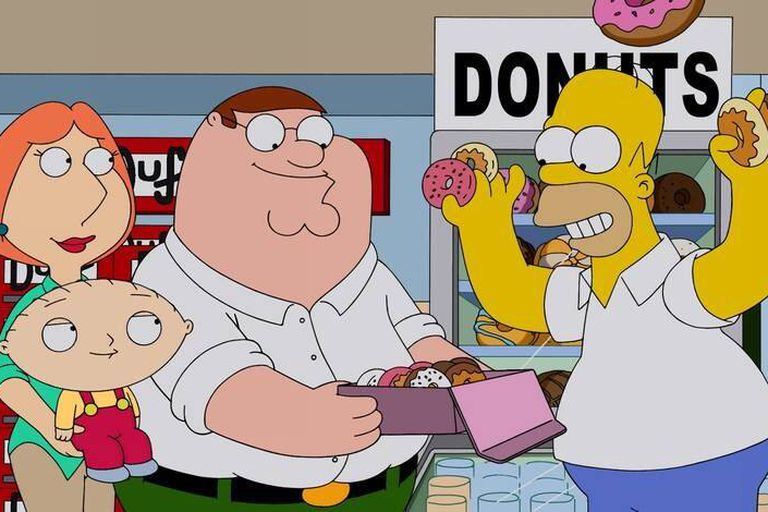 We are the champions, my friends
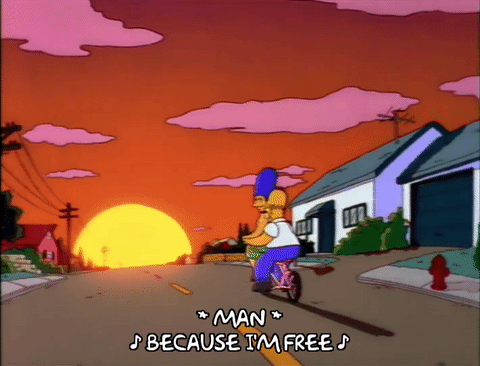 No time for losers